Technology in the Mathematics Classroom
Helmut Knaust

		The University of Texas at El Paso
		Department of Mathematical Sciences
		El Paso TX 79968-0514

		hknaust@utep.edu
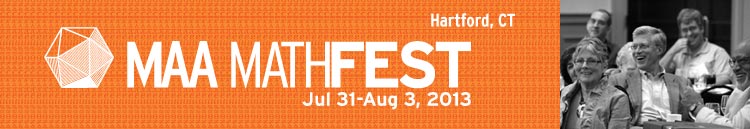 MATH 5365:  Technology in the Mathematics classroom
Is a required  three-hour graduate course in 
our Master of Arts in Teaching Mathematics 
program.

Aimed at current Mathematics teachers and 
recent Secondary Education graduates. 

Catalog description:

An introduction to technology used in 
mathematics education such as graphing 
calculators, computer algebra systems, 
course specific software and the use of the 
internet, and an exploration of its appropriate 
and effective use in the mathematics classroom.
2
MATH 5365:The CLASS and ITS students
Taught in Spring 2013

Class met one evening per week

24 students:
13 HS teachers 
2 MS teachers
3 ES teachers
6 students with no or mimnimal 
	teaching experience

Textbook: 
Bindner/Erickson, A Student’s Guide to the 
Study, Practice and Tools of Modern 
Mathematics, CRC Press, 2011
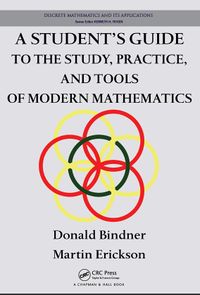 3
MATH 5365:  Course Structure
40% Lecture (a lot of Mathematica, some
LaTeX, Geogebra, R) 

35% Student presentations

25% In-class activities
Course website:
http://helmut.knaust.info/mediawiki/index.php/CRN_26960


Student comment:
“The course left ample room for self-instruction.”
4
MATH 5365:  STUDENT Deliverables
Software review (2 students each, 20 minutes)

Video lesson (2 students each, 3 minutes)

Technology lesson (2 students each, 30 minutes)

Wolfram Demonstration Project (individual)

Geogebra demonstration (individual)

Homework (individual)

No tests
5
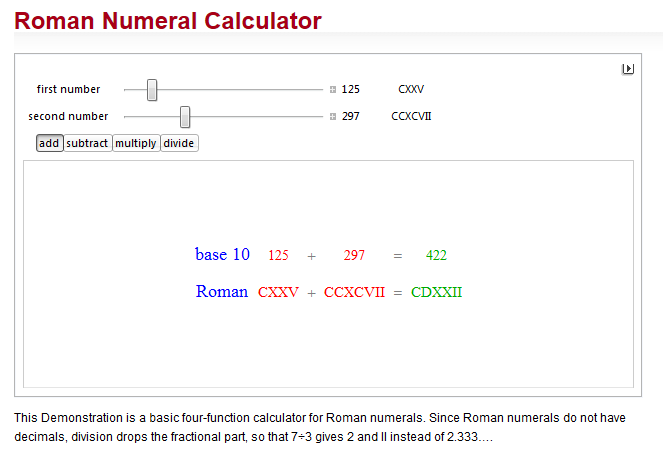 MATH 5365:  WOLFRAM demonstration PROJECT
Mathematica has a steep learning curve.

One student project accepted…
6
MATH 5365:  GEoGebra Tube
Everybody loves  GeoGebra
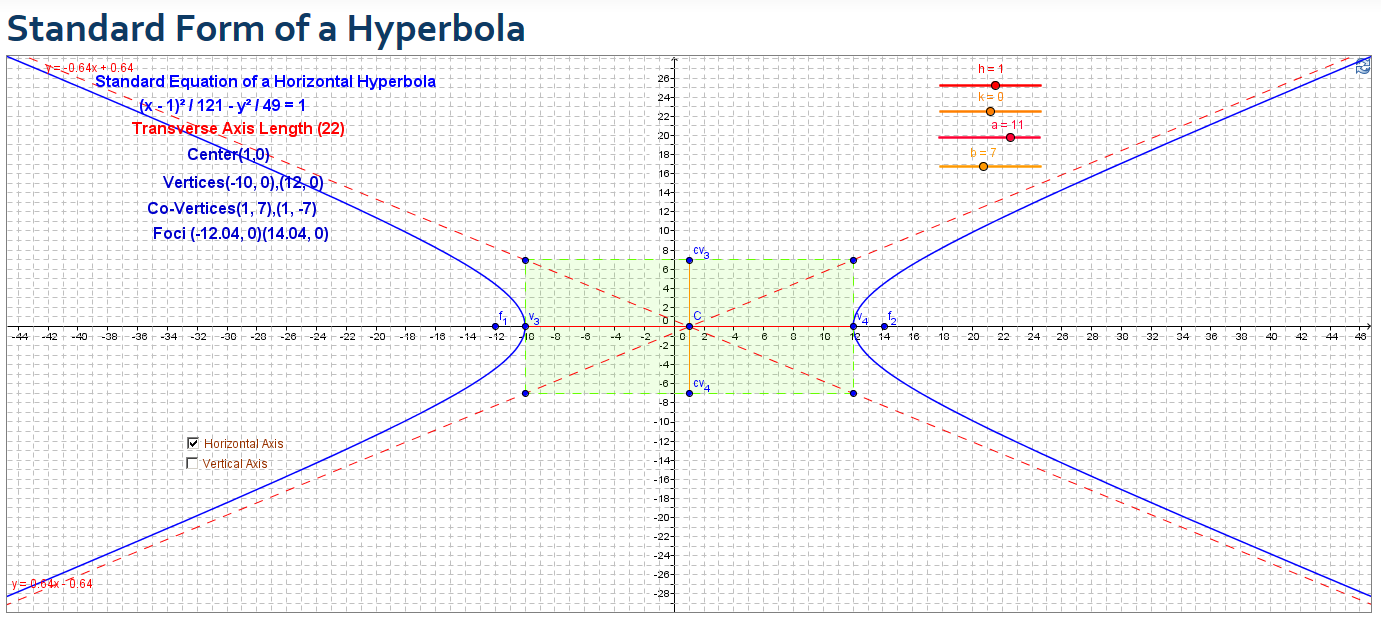 7
Results presented only for the 18 teachers 
among the students


Devices owned
MATH 5365:  STUDENT Technology Survey I
8
Familiarity with Software 
(average to excellent rating)
MATH 5365:  STUDENT Technology Survey II
9
Software/technology “learned on their own”
MATH 5365:  STUDENT Technology Survey III
10
Software/technology used in the classroom
MATH 5365:  STUDENT Technology Survey IV
11
Helmut Knaust  		
hknaust@utep.edu


PPT presentation
http://helmut.knaust.info/ts.html


Class website 
http://helmut.knaust.info/mediawiki/index.php/CRN_26960
12